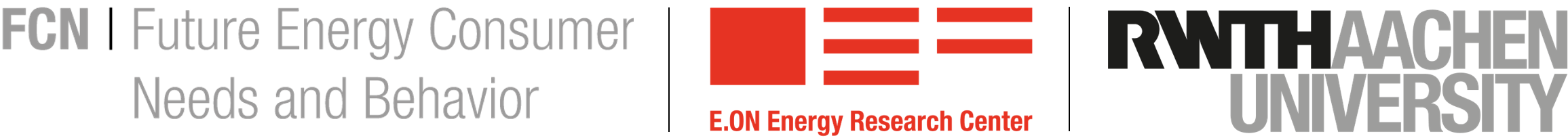 We hereby invite you all to our annual faculty barbecue!
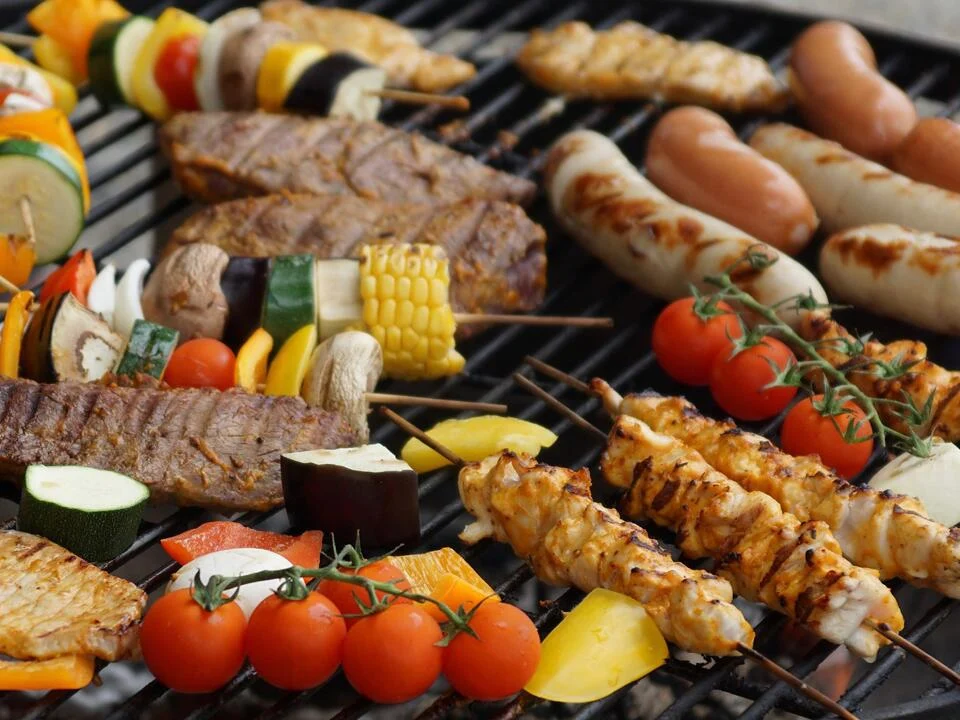 When
July 5th at 6 pm
Where
E.ON ERC barbecue area
Mathieustraße 10,52074 Aachen
Institute for Future Energy Consumer Needs and Behavior
Organized by
Click here to register
Please fill out this survey to register for the event no later than June 7th
Jakob Kulawik
IBAN: DE70120300001051518643
Paypal:jakob.kulawik@googlemail.com
Please transfer the all-inclusive fee of 12 € no later than June 7th. This will be used to provide you with delicious eats and cold drinks!